F# Today, F# TomorrowInformation Rich Programming Meets F# Functional Super-drug!
Don Syme, Principal Researcher, Microsoft Research

http://fsharp.net
Today’s talk is very simple
Proposition 1The world is information-rich
Proposition 2Modern applications are information-rich
Proposition 3Our languages are information-sparse
Proposition 4This is a problem
The future of F# is about fixing this
To fix it we will use magic 
The magic we’re adding to F# is called Type Providers
Type Providers + LINQ= Language Integrated Data and Services
But first…What is F# and why should I care?
F# 2.0 ships with Visual Studio 2010
F# is…
...a productive, supported, functional programming language that allows you to write simple code to solve complex problems.
Simple Code, Strongly Typed
Simplicity: Functions as Values
abstract class Command
    {
      public virtual void Execute();
    }
    abstract class RoverCommand : Command
    {
      protected Rover Rover { get; private set; }
 
      public RoverCommand(MarsRover rover)
      {
        this.Rover = rover;
      }
    }
    class BreakCommand : RoverCommand
    {
      public BreakCommand(Rover rover) : base(rover)
      {
      } 
      public override void Execute()
      {
          Rover.Rotate(-5.0);
      }
  }
  class TurnLeftCommand : RoverCommand
  {
      public TurnLeftCommand(Rover rover)
          : base(rover)
      {
      }
      public override void Execute()
      {
          Rover.Rotate(-5.0);
      }
  }
OO
F#
type Command = Command of (Rover -> unit)

let BreakCommand = 
  Command(fun rover -> rover.Accelerate(-1.0))

let TurnLeftCommand  = 
  Command(fun rover -> rover.Rotate(-5.0<degs>))
Simplicity: Functional Data
C#
Tuple<U,T> Swap<T,U>(Tuple<T,U> t)
{
    return new Tuple<U,T>(t.Item2, t.Item1)
}

ReadOnlyCollection<Tuple<T,T,T>> Rotations<T>(Tuple<T,T,T> t) 
{ 
  new ReadOnlyCollection<int>
   (new Tuple<T,T,T>[]
     { new Tuple<T,T,T>(t.Item1,t.Item2,t.Item3);     
       new Tuple<T,T,T>(t.Item3,t.Item1,t.Item2); 
       new Tuple<T,T,T>(t.Item2,t.Item3,t.Item1); });
}

int Reduce<T>(Func<T,int> f,Tuple<T,T,T> t) 
{ 
    return f(t.Item1) + f(t.Item2) + f (t.Item3); 
}
let swap (x, y) = (y, x)




let rotations (x, y, z) = 
    [ (x, y, z);
      (z, x, y);
      (y, z, x) ]







let reduce f (x, y, z) = 
    f x + f y + f z
F#
Parallel
The Big Trends
THE CLOUD
MULTICORE
Parallel
Async.Parallel [ httpAsync "www.google.com"                 httpAsync "www.bing.com"                 httpAsync "www.yahoo.com" ]
|> Async.RunSynchronously
Demo
F# can be used for everything,but excels at analytical engines
F# can be used for everything,but excels at analytical enginesfor Client, Server, Phone, Cloud, Console
Example #1 (Power Company)
I have written an application to balance the national power generation schedule … for an energy company. 

...the calculation engine was written in F#. 

The use of F# to address the complexity at the heart of this application clearly demonstrates a sweet spot for the language … algorithmic analysis of large data sets. 

Simon Cousins (Eon Powergen)
Examples #2/#3: Finance companies
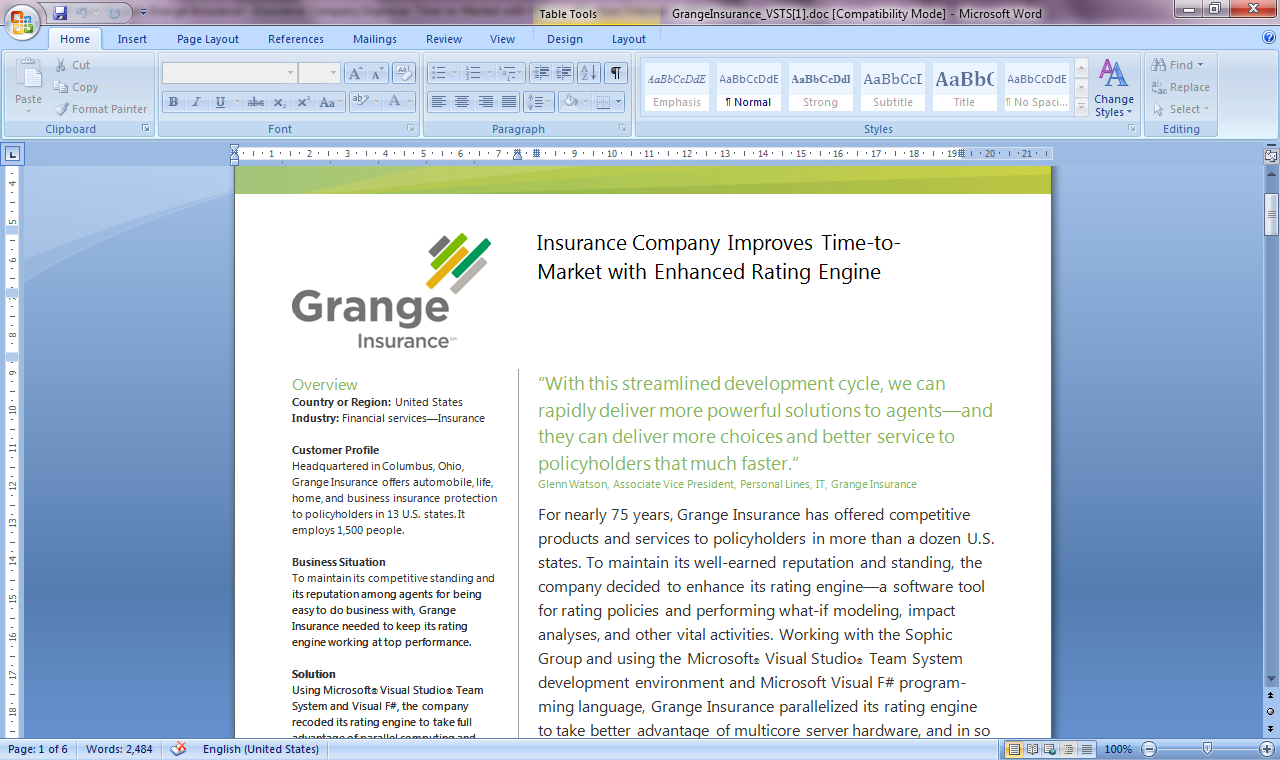 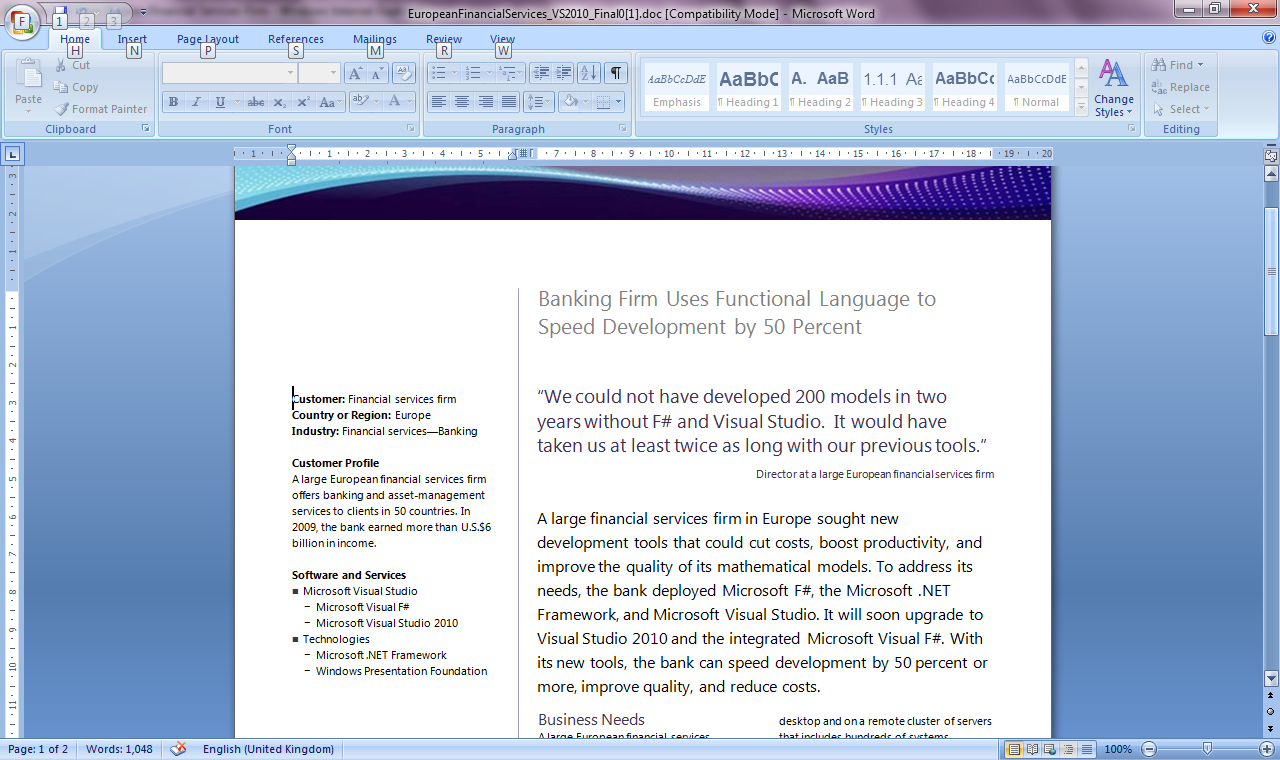 Example #4: Biotech
...F# rocks - building algorithms for DNA processing 
  and it's like a drug. 12-15 at Amyris use F#...

F# has been phenomenally useful.  I would be writing a lot of this in Python otherwise and F# is more robust, 20x - 100x faster to run and faster to develop. 

Darren Platt, Amyris BioTechnologies
F# Futures: Information-Rich Programming
A Coding Challenge:The Chemical Elements, Strongly Typed
Language Integrated Web Data
demo
The Magic: Type Providers
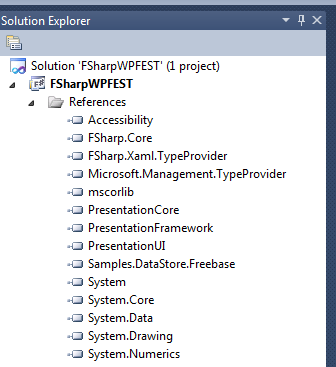 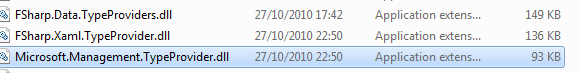 A Type Provider is….A design-time component that provides a computed space of types and methods…A compiler/IDE extension…An adaptor between data/services and .NET languages…
// Freebase.fsx 
// Example of reading from freebase.com in F# 
// by Jomo Fisher 
#r "System.Runtime.Serialization" 
#r "System.ServiceModel.Web" 
#r "System.Web" 
#r "System.Xml" 
  
open System 
open System.IO 
open System.Net 
open System.Text 
open System.Web 
open System.Security.Authentication 
open System.Runtime.Serialization 
  
[<DataContract>] 
type Result<'TResult> = { 
    [<field: DataMember(Name="code") >] 
    Code:string 
    [<field: DataMember(Name="result") >] 
    Result:'TResult 
    [<field: DataMember(Name="message") >] 
    Message:string 
    } 
  
[<DataContract>] 
type ChemicalElement = { 
    [<field: DataMember(Name="name") >] 
    Name:string 
    [<field: DataMember(Name="boiling_point") >] 
    BoilingPoint:string 
    [<field: DataMember(Name="atomic_mass") >] 
    AtomicMass:string 
    }
How would we do this today?
let Query<'T>(query:string) : 'T = 
    let query = query.Replace("'","\"") 
    let queryUrl = sprintf "http://api.freebase.com/api/service/mqlread?query=%s" "{\"query\":"+query+"}" 
  
    let request : HttpWebRequest = downcast WebRequest.Create(queryUrl) 
    request.Method <- "GET" 
    request.ContentType <- "application/x-www-form-urlencoded" 
  
    let response = request.GetResponse() 
  
    let result = 
        try 
            use reader = new StreamReader(response.GetResponseStream()) 
            reader.ReadToEnd(); 
        finally 
            response.Close() 
  
    let data = Encoding.Unicode.GetBytes(result); 
    let stream = new MemoryStream() 
    stream.Write(data, 0, data.Length); 
    stream.Position <- 0L 
     
    let ser = Json.DataContractJsonSerializer(typeof<Result<'T>>) 
    let result = ser.ReadObject(stream) :?> Result<'T> 
    if result.Code<>"/api/status/ok" then 
        raise (InvalidOperationException(result.Message)) 
    else 
        result.Result 
  
let elements = Query<ChemicalElement array>("[{'type':'/chemistry/chemical_element','name':null,'boiling_point':null,'atomic_mass':null}]") 
  
elements |> Array.iter(fun element->printfn "%A" element)
Note: F# still contains no dataOpen architectureYou can write your own type provider
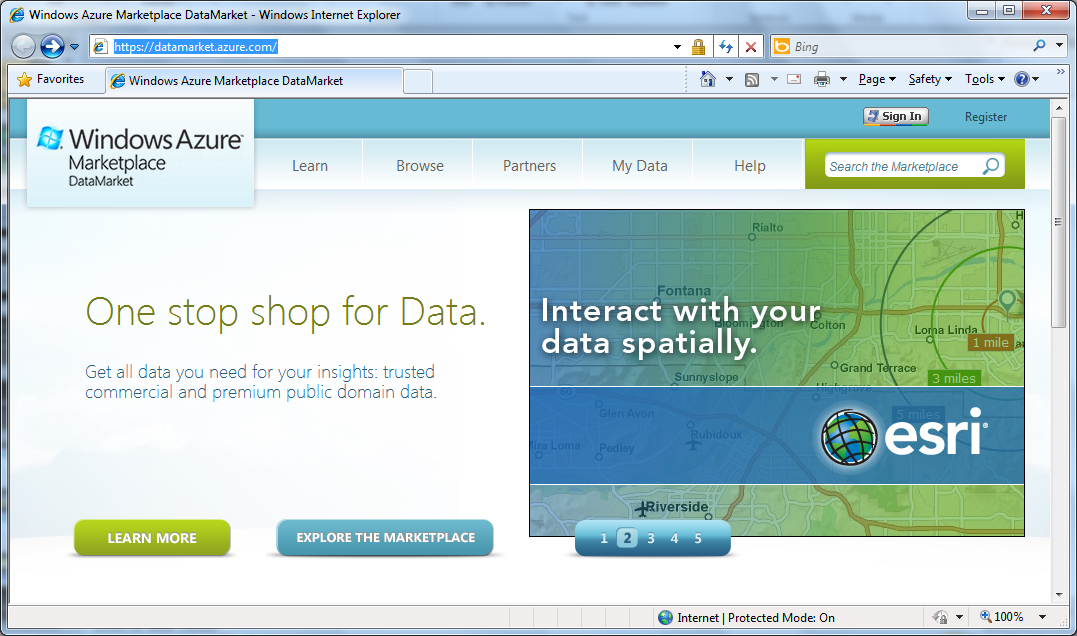 Language Integrated Data Market Directory
demo
OData
type Netflix = ODataService<"http://odata.netflix.com">
Fluent, Typed Access To OData
SQL Server
type SQL = SqlConnection<"Server='.\SQLEXPRESS'... ">
Fluent, Typed Access To SQL
SharePoint
type EmeaSite = SharePointSite<"http://myemea/">
Fluent, Typed Access To SharePoint Lists
F# Futures: Queries
let avatarTitles = 
     query { for t in netflix.Titles do 
             where  (t.Name.Contains "Avatar") }
F# Futures: Queries
let avatarTitles = 
     query { for t in netflix.Titles do 
             where  (t.Name.Contains "Avatar")
             sortBy t.Name
             take 100  }
Declarative LINQ queries
TypeProviders: The Vision
…web data
…data markets
…WMI & active directory
…a spreadsheet
…web services
…CRM data
…social data
…SQL data
…XML data
...
strongly typed
without explicit codegen
extensible, open
SummaryThe world is information richOur languages need to be information-rich tooThe F# Future? Consume it! Directly! Strongly typed! No walls!
Latest Books about F#
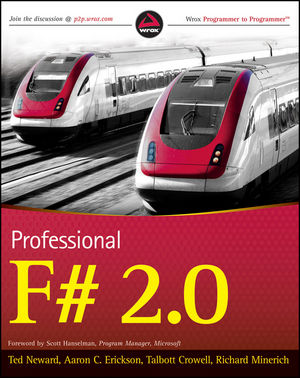 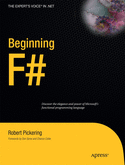 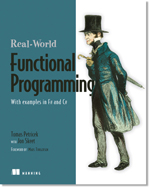 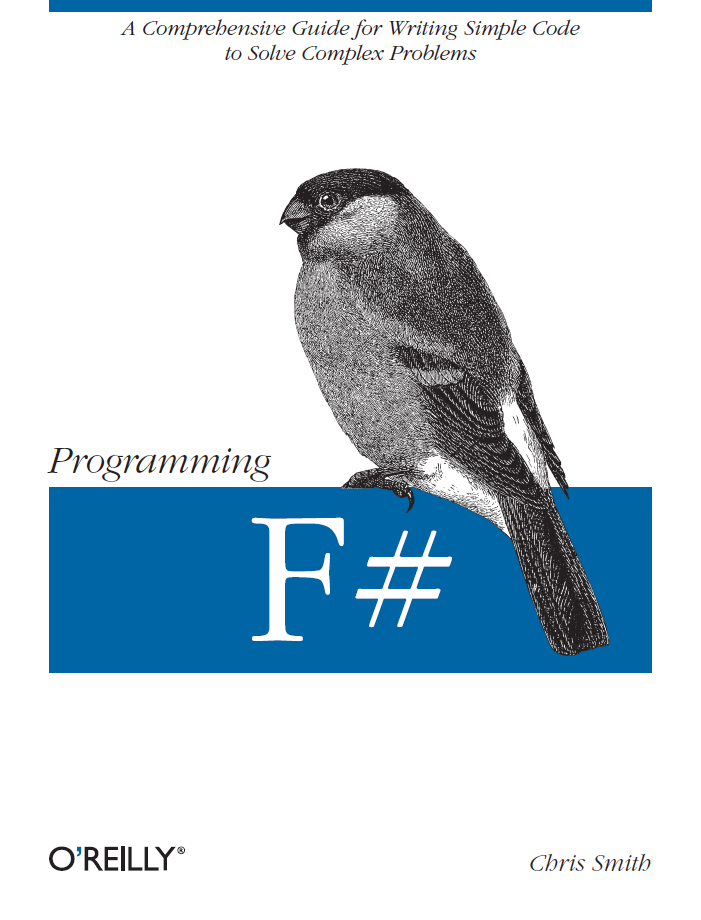 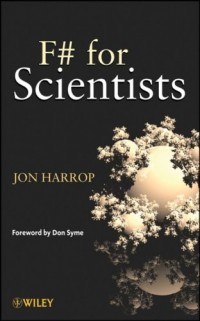 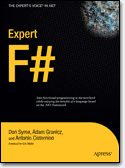 Visit 	www.fsharp.net
Professional Tools
In Summary
Questions http://fsharp.net